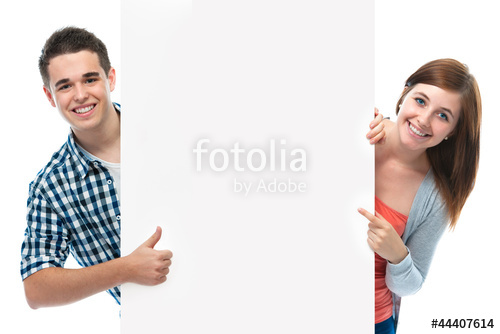 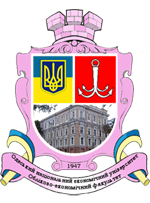 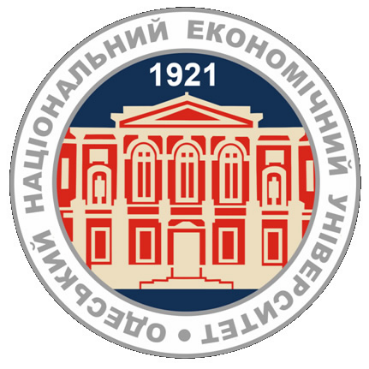 Привіт !!!
Мрієш бути завжди 
В ТРЕНДІ ???
Хочеш мати цікаву та високооплачувану роботу або власний бізнес ???
Тоді тобі – ДО НАС!!!
http://oneu.edu.ua/pages/fac/uef
Наша адреса: 
вул. Успенська, 91
м. Одеса
(о48)-724-0738
(048)-725-69-01
Ти – теперішній випускник і 
майбутній абітурієнт ???
http://oneu.edu.ua/pages/fac/uef
Хочеш більше дізнатися, що таке «бути фахівцем з обліку, аудиту, аналізу і оподаткування» ?
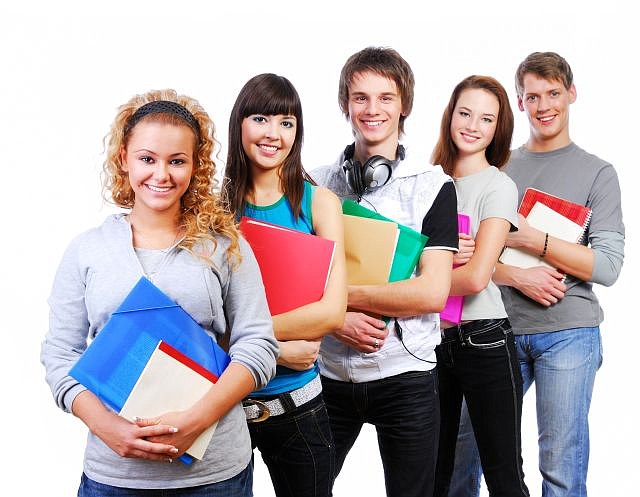 Можливо, просто цікавишся бізнесом чи хочеш навчатися управляти власними грошима ?
Хочеш бути – особою, без якої не обійдеться жодне підприємство?
Мрієш стати фінансовим директором або просто ПРАВОЮ РУКОЮ КЕРІВНИКА ?
Ми – команда фахівців обліково-економічного факультету ОНЕУ - готові відкрити двері у світ справи, яку любимо і знаємо на вищому рівні!
Облік, аудит і оподаткування: 
мова бізнесу, економічної незалежності і багатства кожної людини
Ти завжди цікавився: як управляти 
грошима і як їх заробляти???

Ми тебе навчимо!

ЩО ТИ ОТРИМАЄШЬ, 
навчаючись у нас?
Можливість працювати дистанційно
Можливість отримувати достойну оплату праці
Вміння планувати та складати бюджет сім'ї і будь-якого підприємства
Широкий спектр працевлаштування
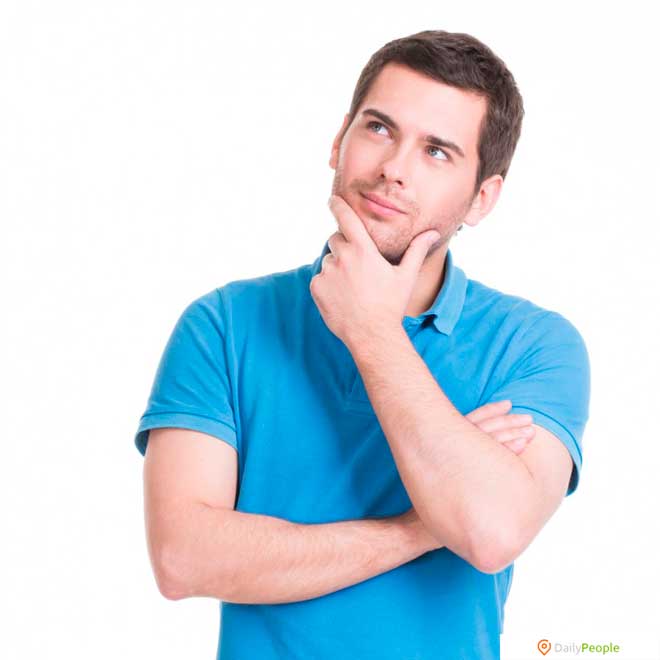 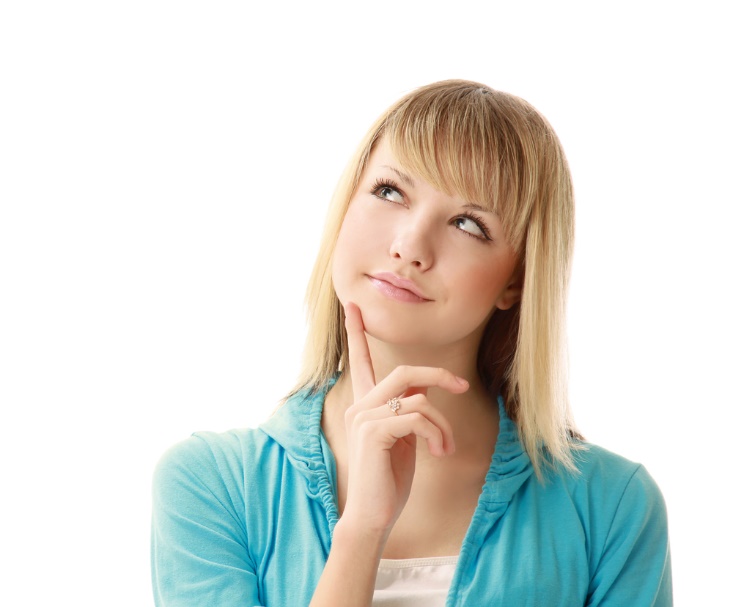 Достойна кар'єра і професійний рост
http://oneu.edu.ua/pages/fac/uef
65000, м. Одеса, вул. Успенська, 91
Тел. (048)-724-07-38, (048)-725-69-01
Консультування бізнесу з питань 
управління фінансами, обліку, аудиту, 
оподаткування
Реалізація власного бізнес-проекту
Чим займається фахівець 
з обліку, аудиту та 
оподаткування? …
Податкове планування
і управління податковими ризиками
Стратегічний, фінансовий 
і управлінський аналіз
Фінансовий та управлінський облік
http://oneu.edu.ua/pages/fac/uef
65000, м. Одеса, вул. Успенська, 91
Тел. (048)-724-07-38, (048)-725-69-01
Міжнародні аудиторські компанії і підприємства всіх форм власності
Банки і фінансові установи
Фіскальна служба
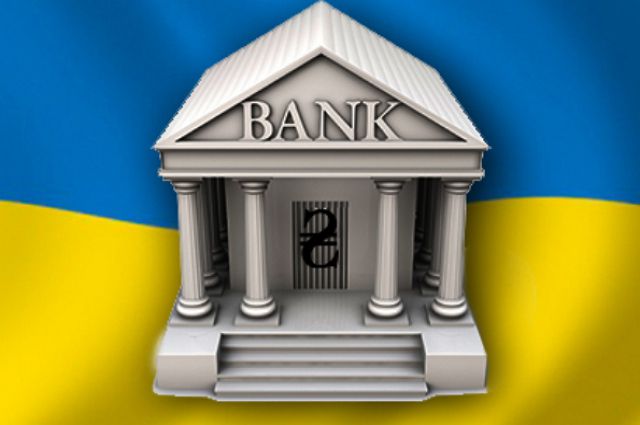 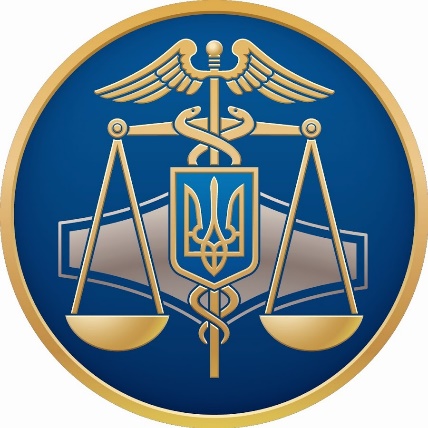 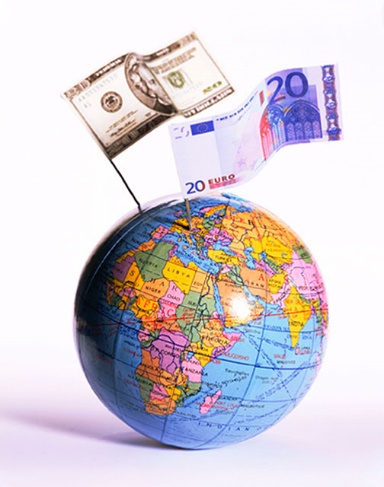 Де ВИ зможете працювати ???....
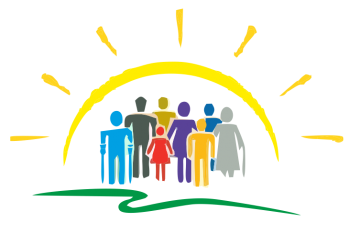 Приватна практика
Органи державної влади
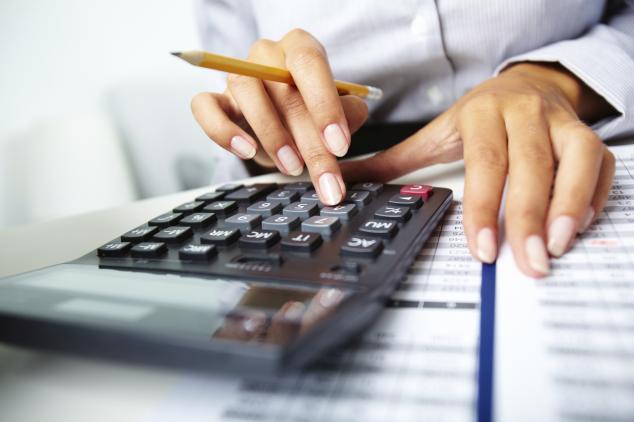 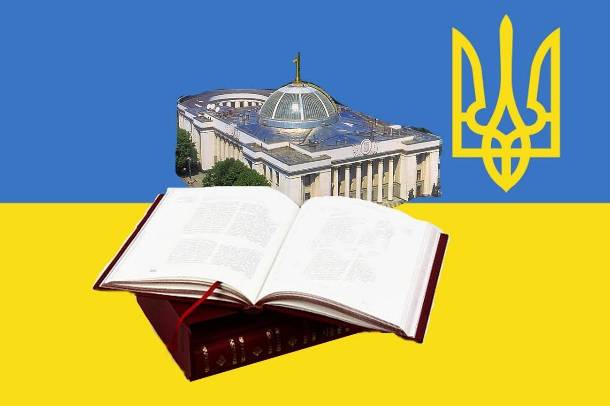 Соціальні служби
65000, м. Одеса, вул. Успенська, 91
Тел. (048)-724-07-38, (048)-725-69-01
http://oneu.edu.ua/pages/fac/uef
Хто може стати фахівцем з обліку, аудиту та оподаткування ???
Ним може стати кожен, 
хто може
приймати власні рішення;
хто прагне
постійно розвиватися та вдосконалюватися;
хто вміє
спілкувати або хоче цього навчатися )))
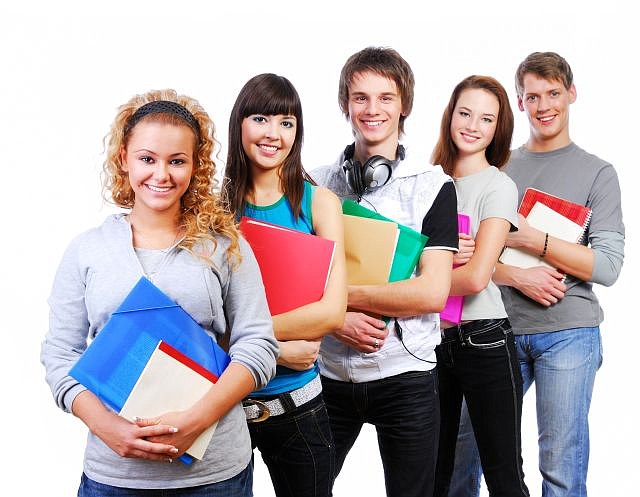 http://oneu.edu.ua/pages/fac/uef
65000, м. Одеса, вул. Успенська, 91
Тел. (048)-724-07-38, (048)-725-69-01
Як стати фахівцем з обліку, аудиту
 та оподаткування ???
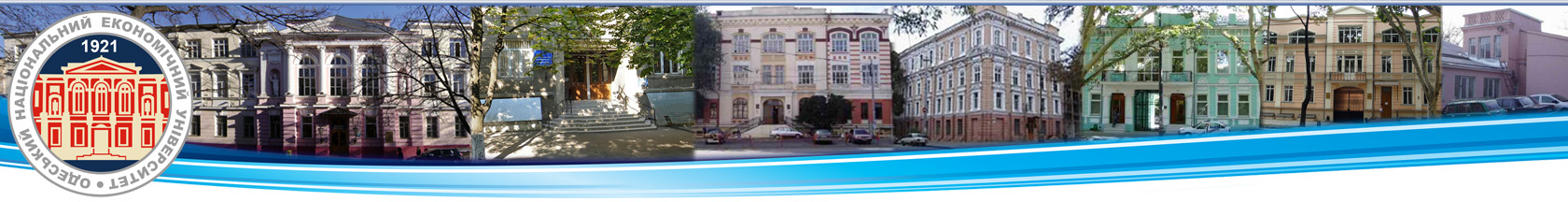 Професія бухгалтера і аудитора у наш час набуває все більшої популярності та виходить на міжнародну арену, тому здобути відповідні знання та отримати кваліфікацію бухгалтера та аудитора можливо в різних ВНЗах України та світу !
В Одеському національному економічному університеті кваліфікацію фахівця з обліку та оподаткування можливо здобути на Обліково-економічному факультеті, історія якого складає більш 70-ти років!
Тут здійснюють підготовку за спеціальністю 071 «Облік та оподаткування» за освітньо-кваліфікаційними рівнями «Бакалавр» та «Магістр» з перспективою вступу до аспірантури.
http://oneu.edu.ua/pages/fac/uef
65000, м. Одеса, вул. Успенська, 91
Тел. (048)-724-07-38, (048)-725-69-01
Чому саме ОЕФ ОНЕУ ???
Гарантоване працевлаштування
Подвійні дипломи зарубіжних ВНЗ
Висококваліфіковані викладачі-професіонали – науковці і практики міжнародного рівня
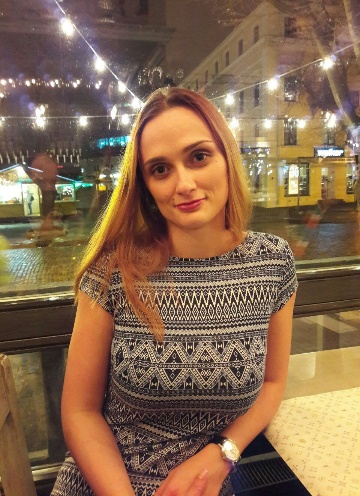 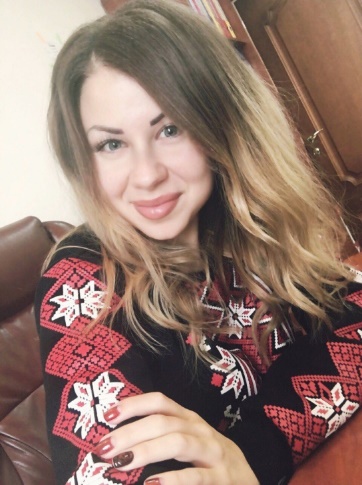 Наші конкурентні переваги
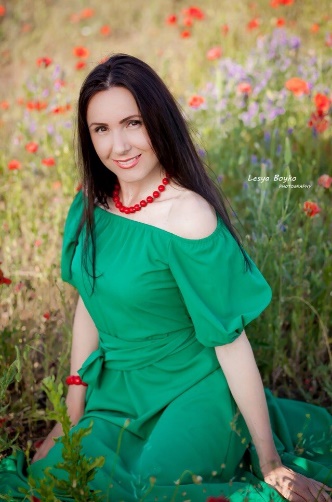 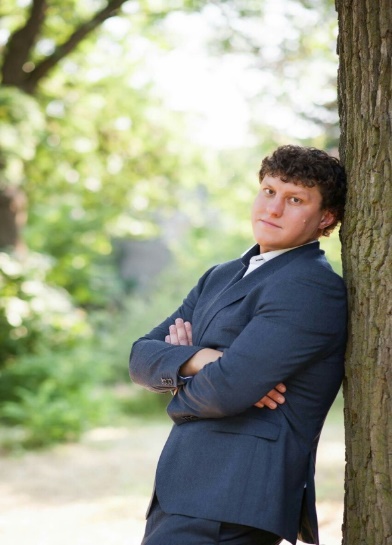 Верлан Ірина
Завідувач відділу 
управлінського обліку ТОВ «ТеНет»
Єрикалова В.В. (бухгалтер ТОВ«КadorrGroup)
випускниця ОЕФ2014 року
Якісні програми навчання, 
акредитовані
міжнародними 
сертифікаційними 
програмами 
підготовки бухгалтерів 
(АССА, CIMA, ICFM)
Поєднання 
теоретичного навчання 
з практикою 
на провідних підприємствах 
м. Одеси і Одеської обл.
Барда Н.В.
 (гол.бухгалтер 
ТОВ «Рошен Де Люкс»)
Випускниця ОЕФ 2003 року
Григор`єв Денис 
(депутат Одеської міської Ради)
Випускник ОЕФ 2005 року
http://oneu.edu.ua/pages/fac/uef
Яка оплата праці фахівця з обліку, аудиту та оподаткування ???
Ви можете розпочати власну професійну кар'єру ще будучи студентом !!!
Наші студенти проходять усі кроки професійного зростання від бухгалтера-початківця з мінімальною заробітною платою до фахівця з обліку, аудиту, оподаткування та аналітика з високою оплатою праці – 3000-5000$ у місяць!!!
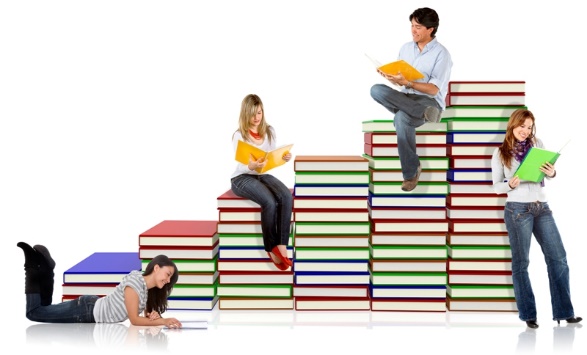 http://oneu.edu.ua/pages/fac/uef
65000, м. Одеса, вул. Успенська, 91
Тел. (048)-724-07-38, (048)-725-69-01
Хто вони – відомі бухгалтери ???
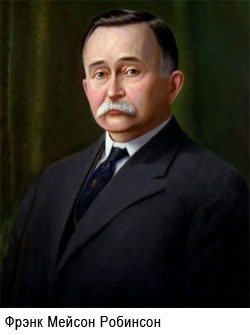 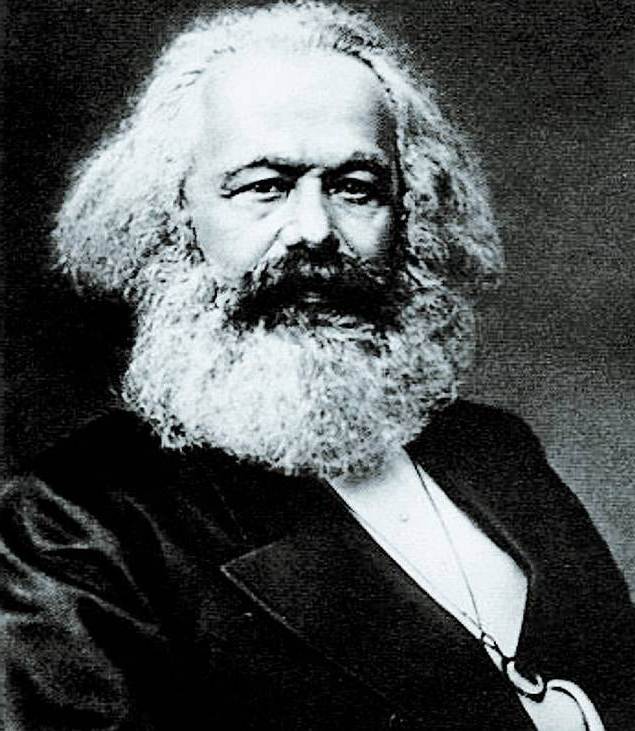 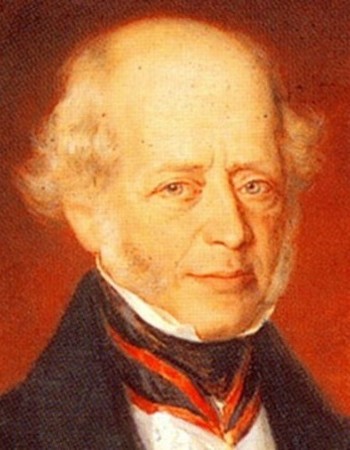 КАРЛ МАРКС –
 автор всесвітньовідомого «Капіталу»
Мейєр Амшель Ротшильд – всесвітньовідомий міліардер-засновник династії Ротшильдів
Відомий автор бренду Coca-Cola
У тебе є шанс бути наступним !!!
65000, м. Одеса, вул. Успенська, 91
Тел. (048)-724-07-38, (048)-725-69-01
http://oneu.edu.ua/pages/fac/uef
Де можна побачити, хто такий фахівець з обліку, аудиту та оподаткування ???
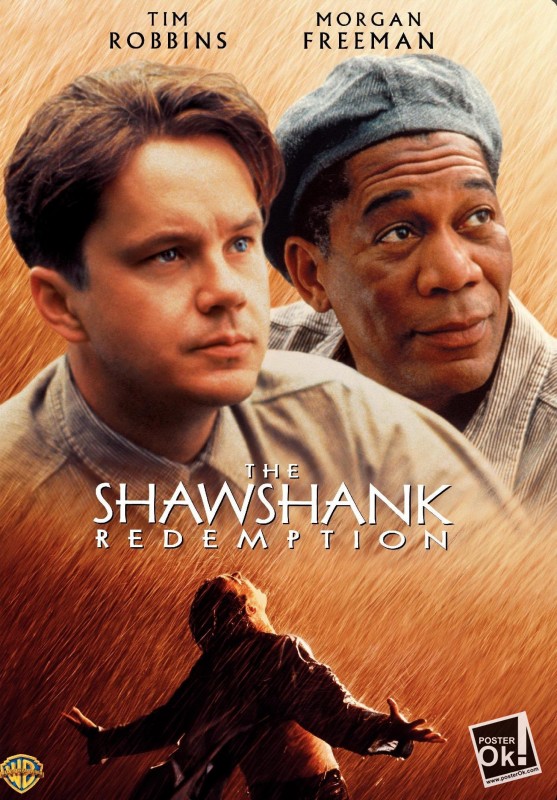 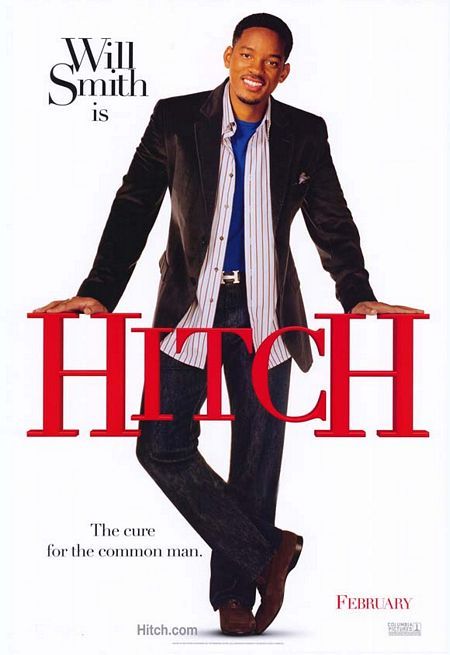 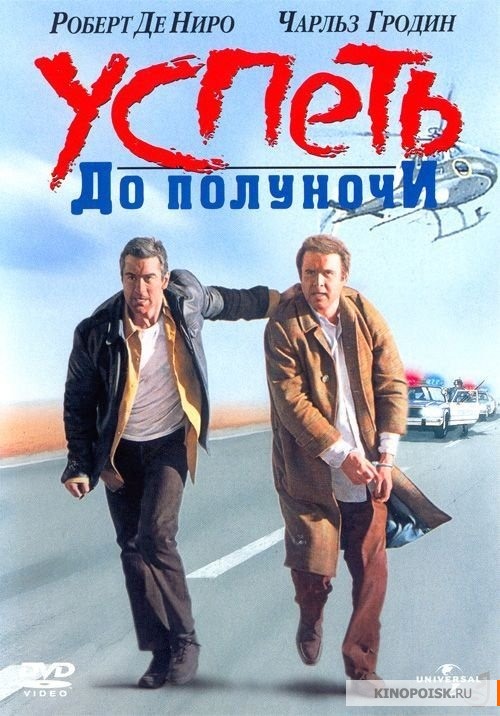 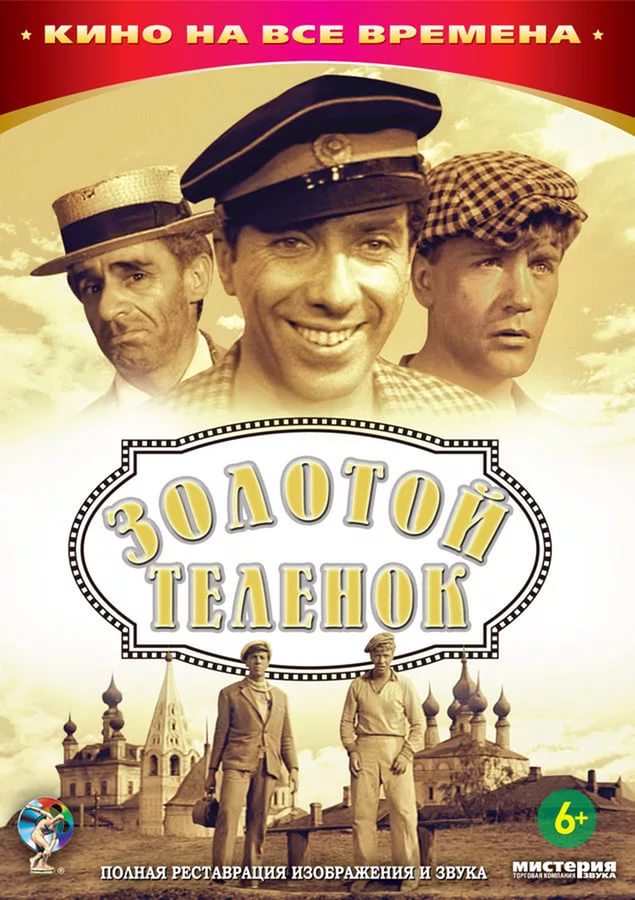 65000, м. Одеса, вул. Успенська, 91
Тел. (048)-724-07-38, (048)-725-69-01
http://oneu.edu.ua/pages/fac/uef
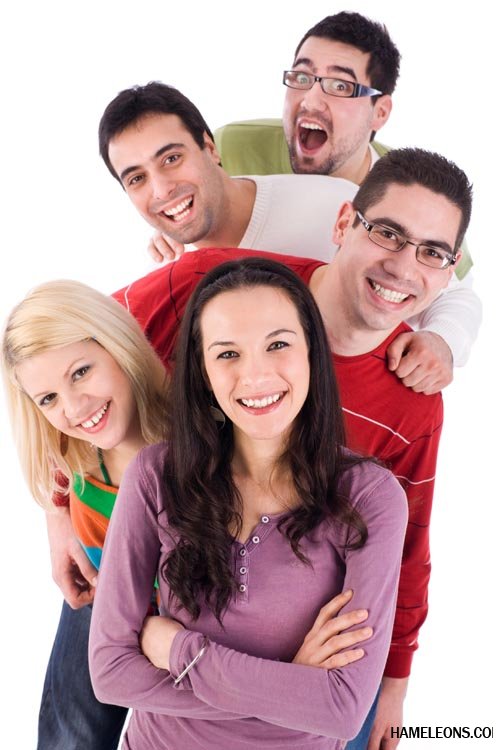 Обліково-економічний факультет ОНЕУ – ЦЕ
ТВІЙ ВІРНИЙ КРОК 
у стабільне і забезпечене майбутнє !!!
Приєднуйся до нас !!!
Чекаємо на тебе!!!
http://oneu.edu.ua/pages/fac/uef
65000, м. Одеса, вул. Успенська, 91
Тел. (048)-724-07-38, (048)-725-69-01